Жан Кальвин
Jean Calvin    (1509 – 1564)
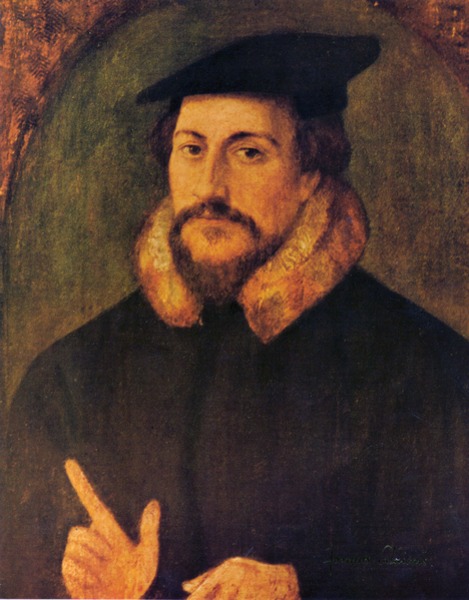 Французский  богослов,Пастор,  общественный деятель ,педагог
Жан Кальвин (ранние годы)
сын секретаря епископа
учился на священника, позже юриста
 получает степень MA в Париже
 ~ 1531г.  происходит его «неожиданное обращение»
 1536 г.  в Базеле  «Наставление в христианской вере»
«Книга, которая спасла Реформацию»
систематическое богословие XVI в.
 выросла в 4 раза в объеме
 4 издания
 4 тома
 ссылки на Писание
ссылки на труды Августина
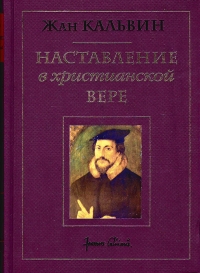 Переезд в Женеву
уговорили остаться
 жестко ставил  вопрос церковной дисциплины
  на 3 года покидает Женеву
 учится в Страсбурге    М. Буцер
 возвращается в Женеву
Женева – город модель христианского образа жизни
«Церковные постановления» (1541)
церковь влияющая на государство
 причастие с 4 раз в год на 12
 новая структура церкви
   Пастор
   Учителя
   Старейшины
    Диаконы
Консистория
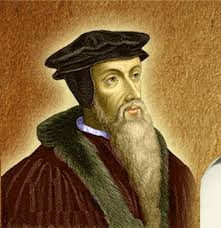 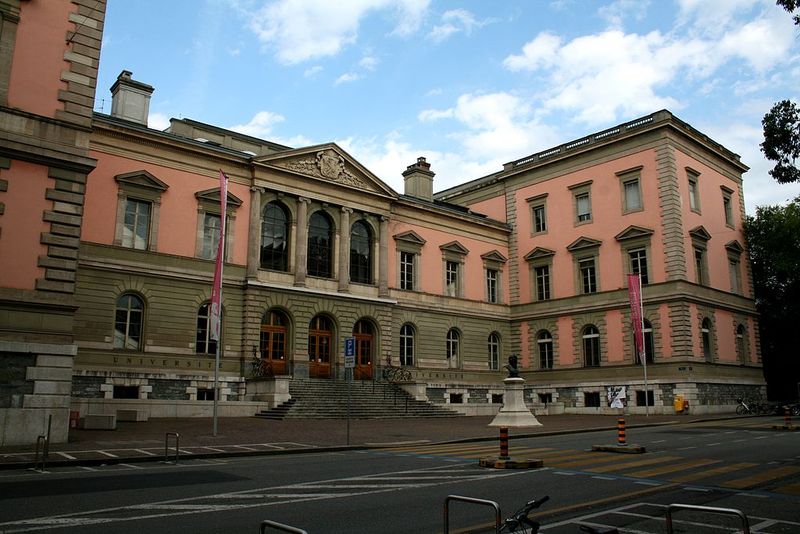 Вклад Кальвина в Реформацию
«Наставление…»
 Комментарии на 65 книг Библии
 Пресвитерианство/ правление старейшин
 Основал Женевскую академию 1559г.
 Западная система образования
2000 проповедей и 57 томов книг 
 Зачатки капитализма и предпринимательства
Взгляды Кальвина на Библию
«Давайте не допускать в свои головы мысли искать Бога в каком-либо другом месте, кроме Его Святого Слова, или же думать о Боге то, что не подсказано нам Его Словом, или же говорить о Нем то, что не взято из Его Слова».
Кальвин не был «кальвинистом»
Божий суверинитет
Теория неограниченного искупления
 Полная испорченность человека
 Предопределение (после грехопадения)                          «ужасное постановление»
Избранные являются гражданами Его царства, они призваны служить Ему в этом мире
Влияние на следующие поколения
Дж. Нокс
Р. Бакстер, М. Генри, Дж. Оуэн 
Дж. Буньян
О. Кромвель
Ч. Г. Сперджен
У. Керри и Д. Ливингстон
Дж. Эдвардс, Дж. Уайтфилд
Стена Реформаци в Женеве